Town Centre East Active Travel Activation ProjectNeil Hart – Active Lives Team
Current infrastructure
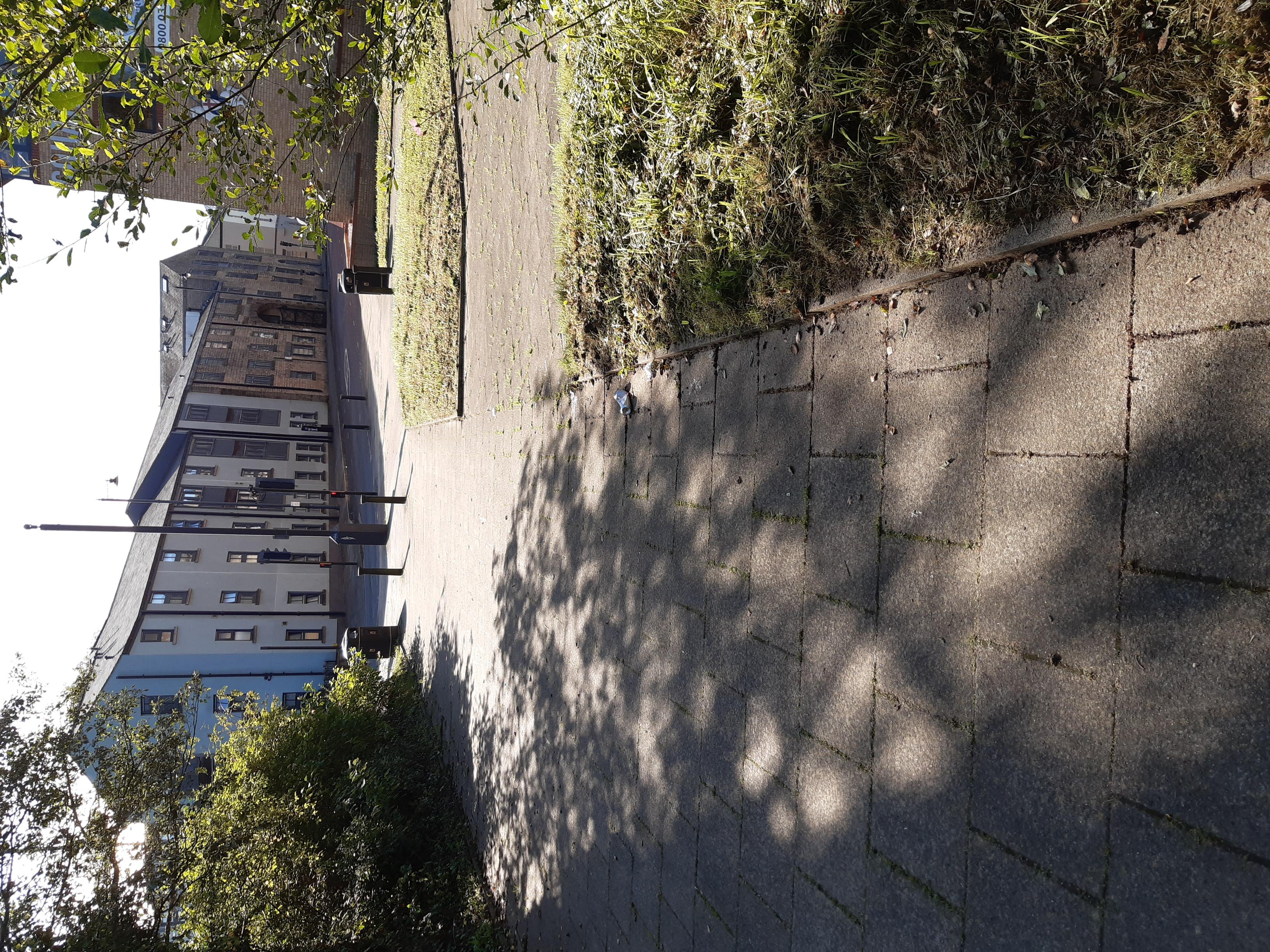 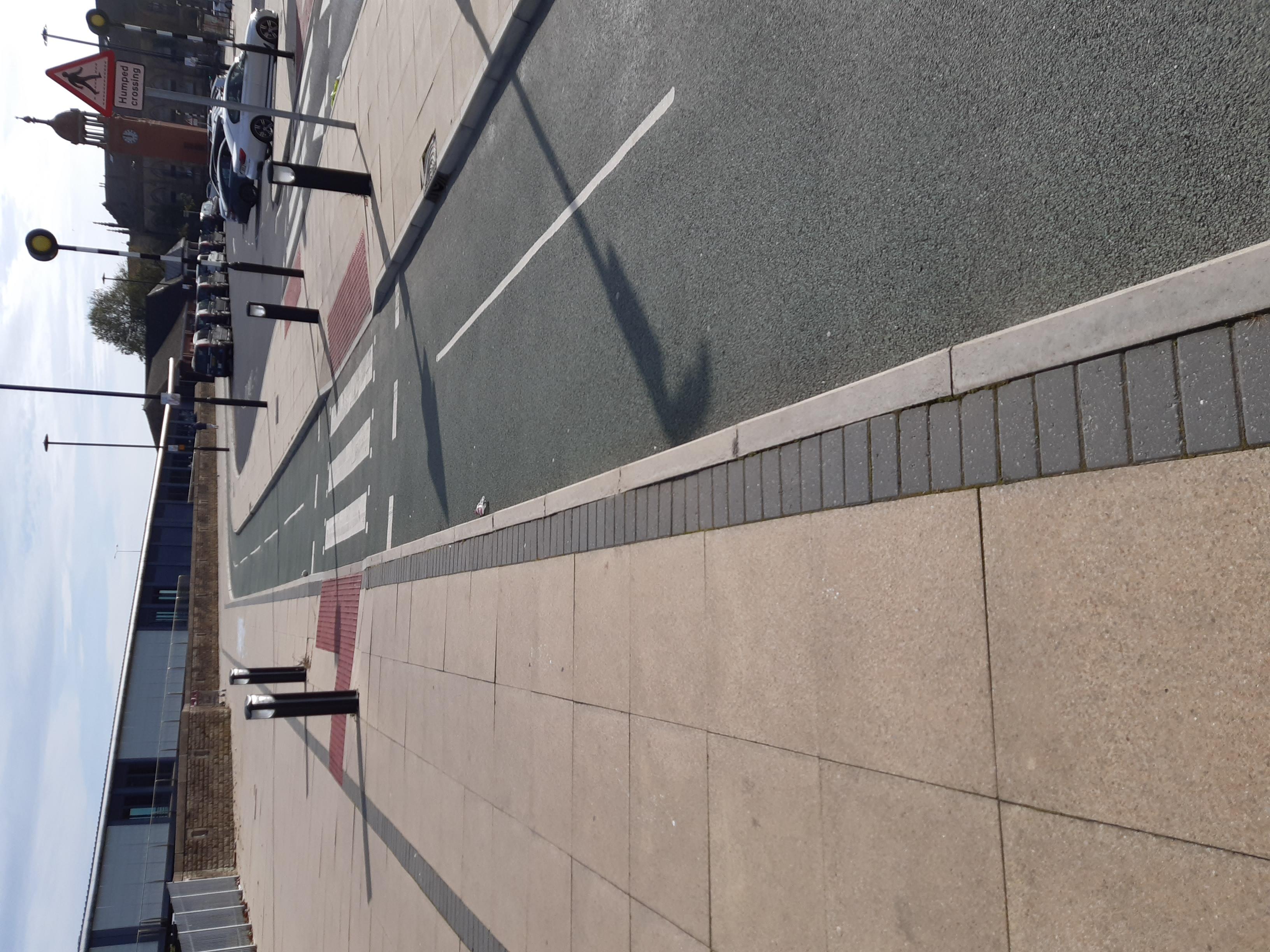 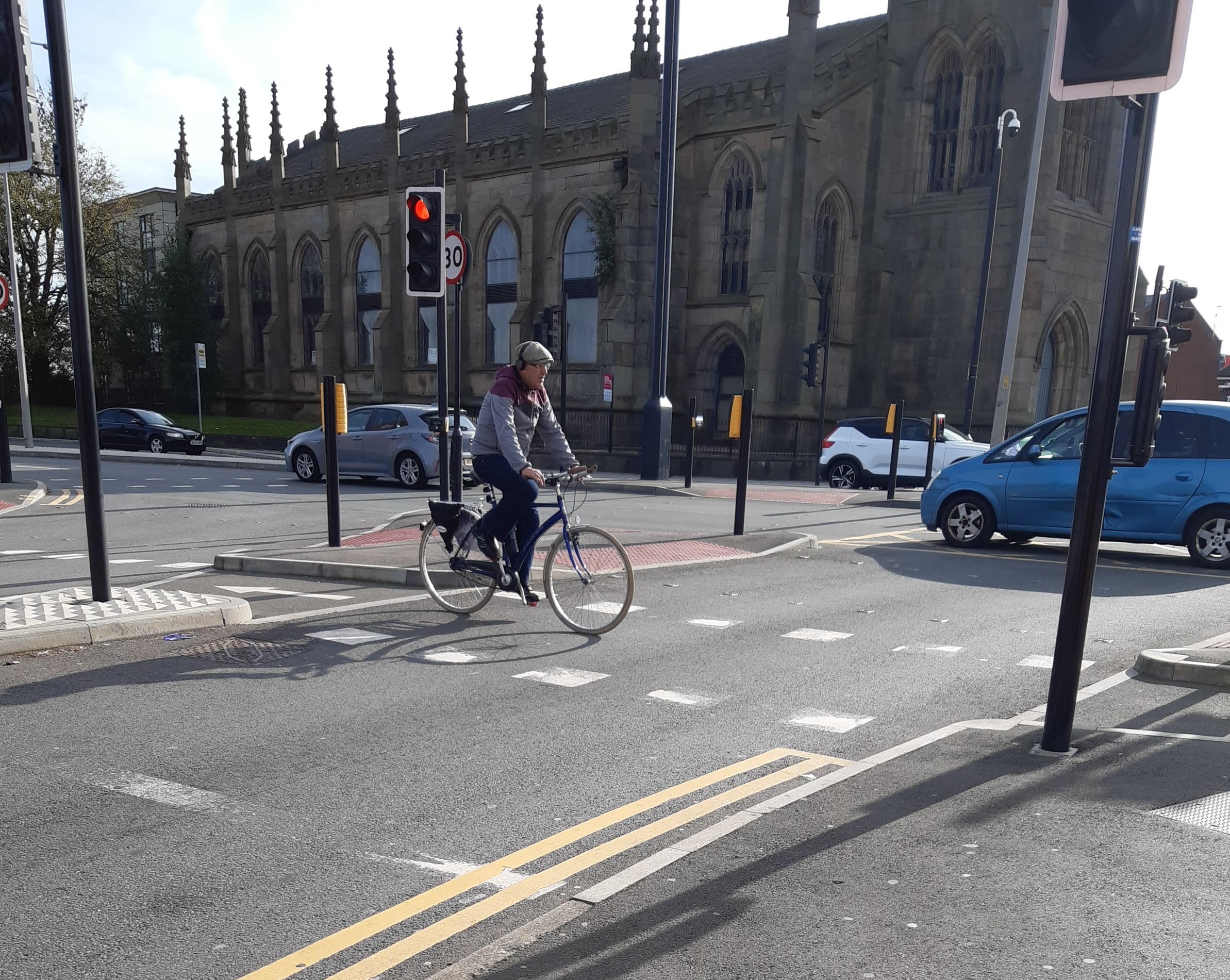 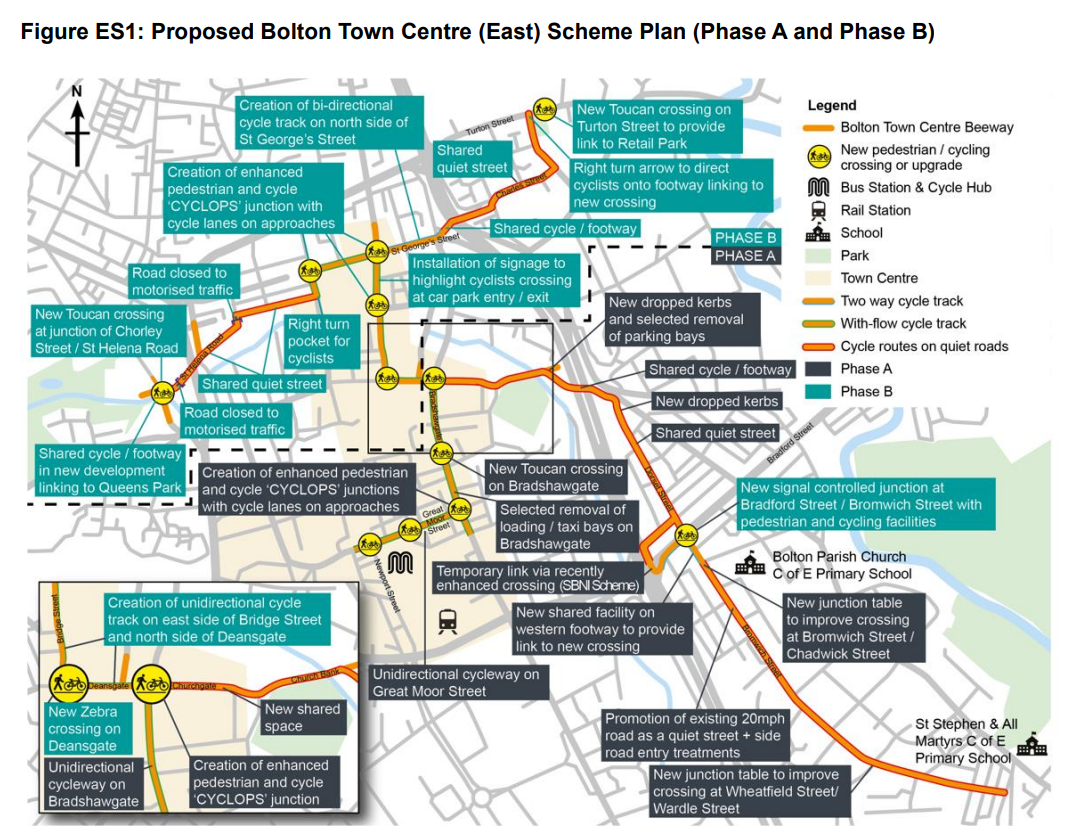 Aims / objectives of the project
Increase the number of people choosing active travel for travel into and through Bolton Town Centre. Increase active travel modes as a proportion of the Bolton Town Centre area.  Increase the amount of high-quality active travel infrastructure / public realm within the town centre.  Enhance accessibility to the Town Centre.  Improve actual and perceived safety and security of cyclists and pedestrians in the scheme area
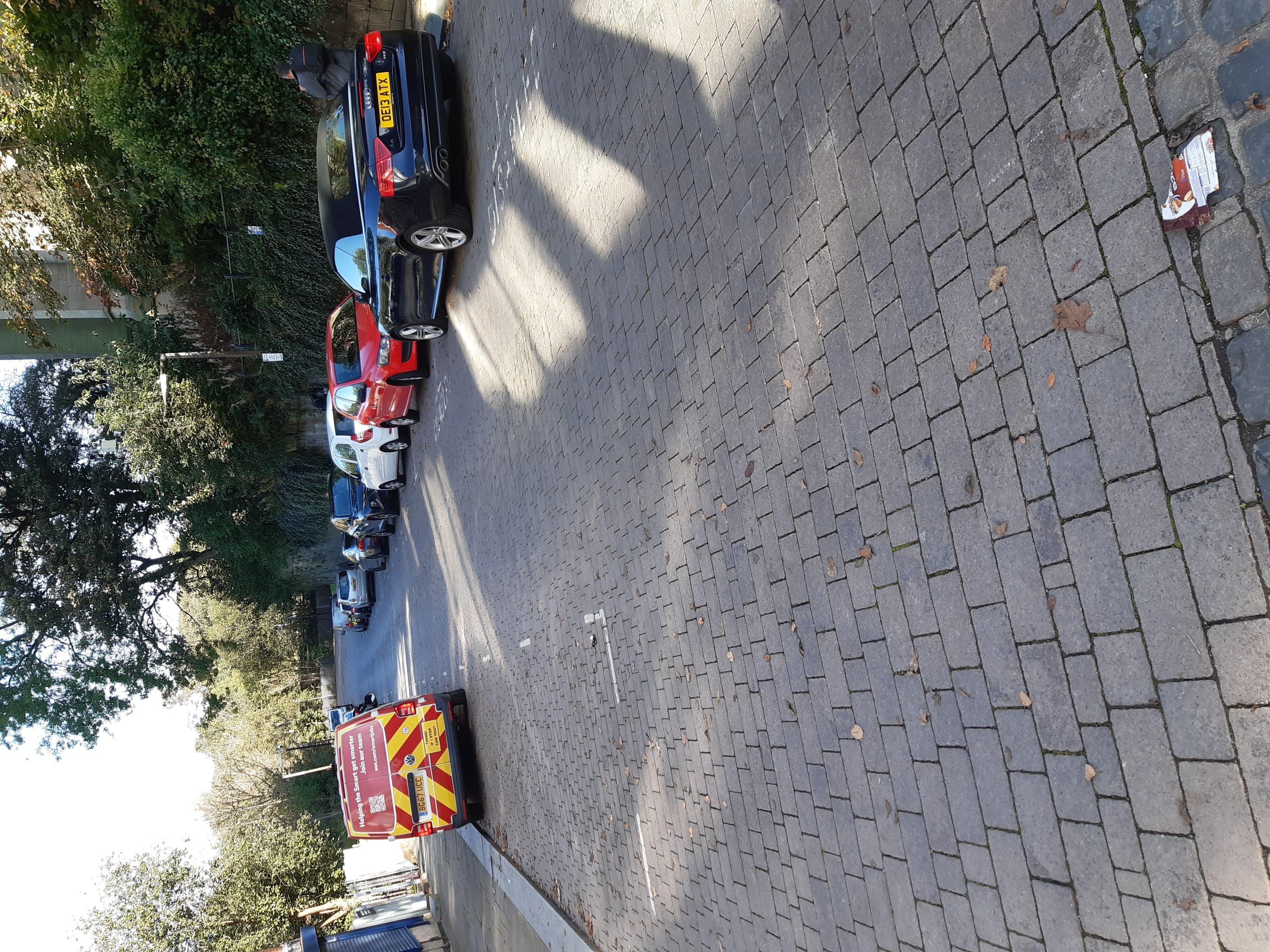 Areas to be changed
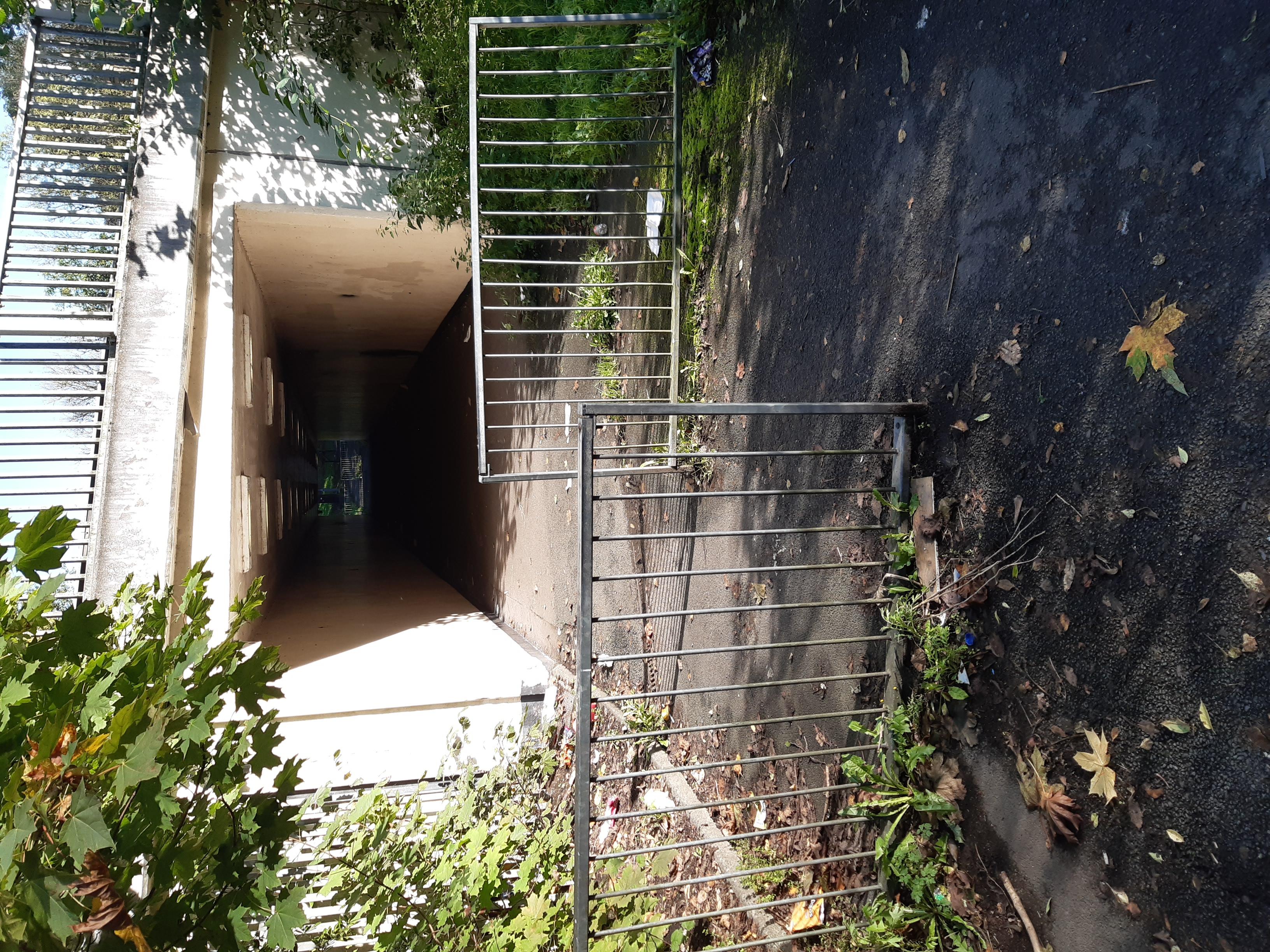 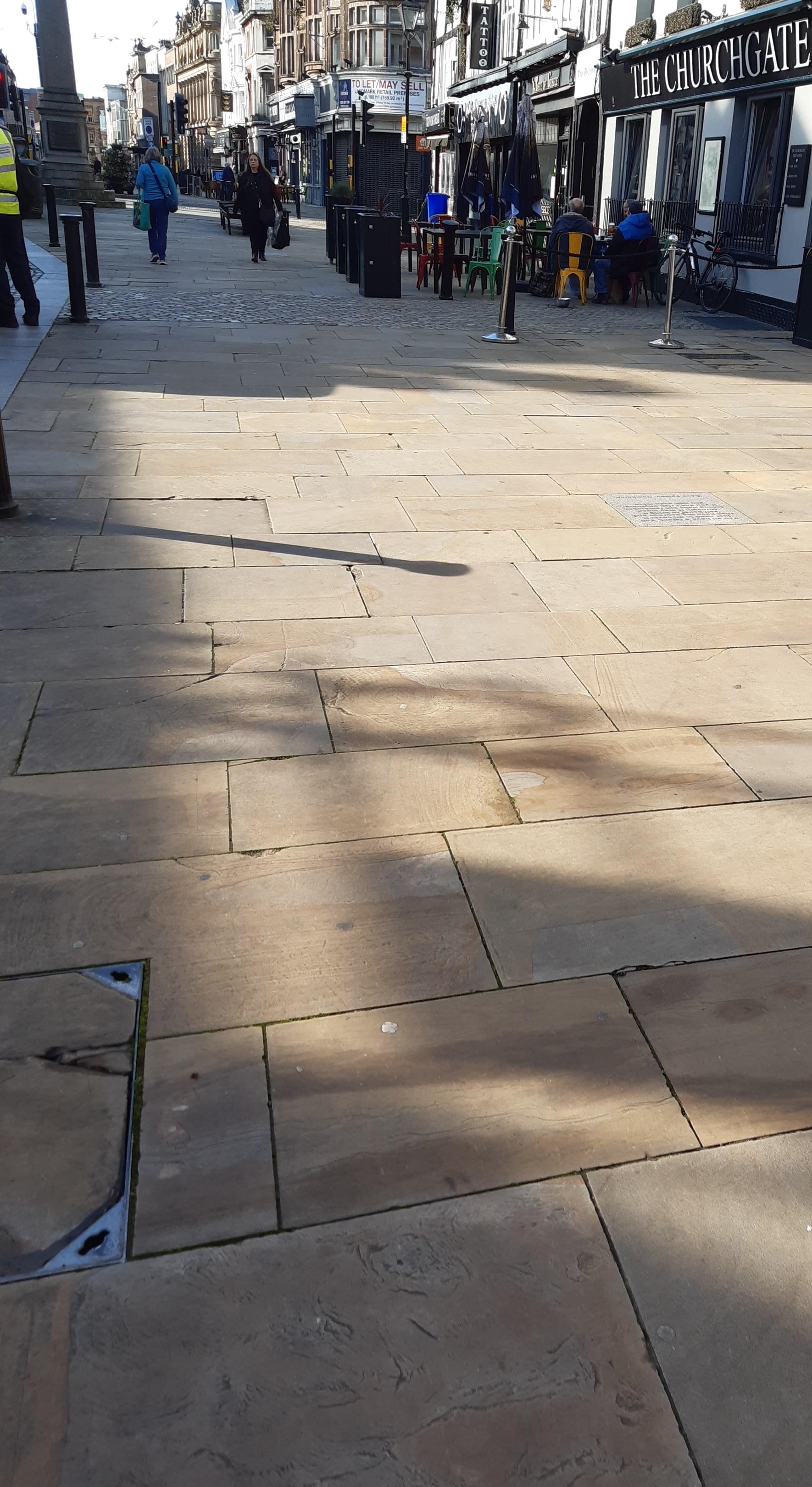 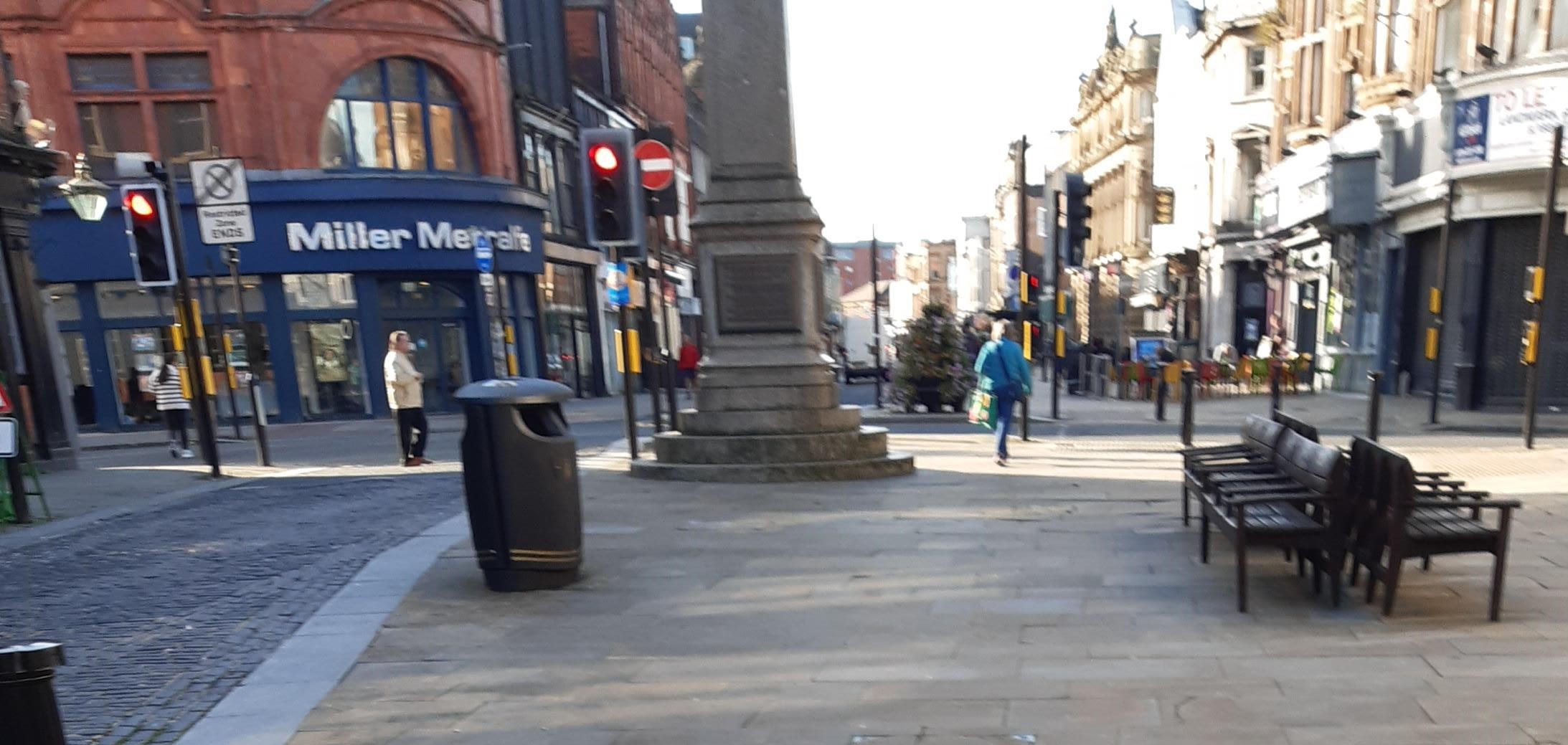 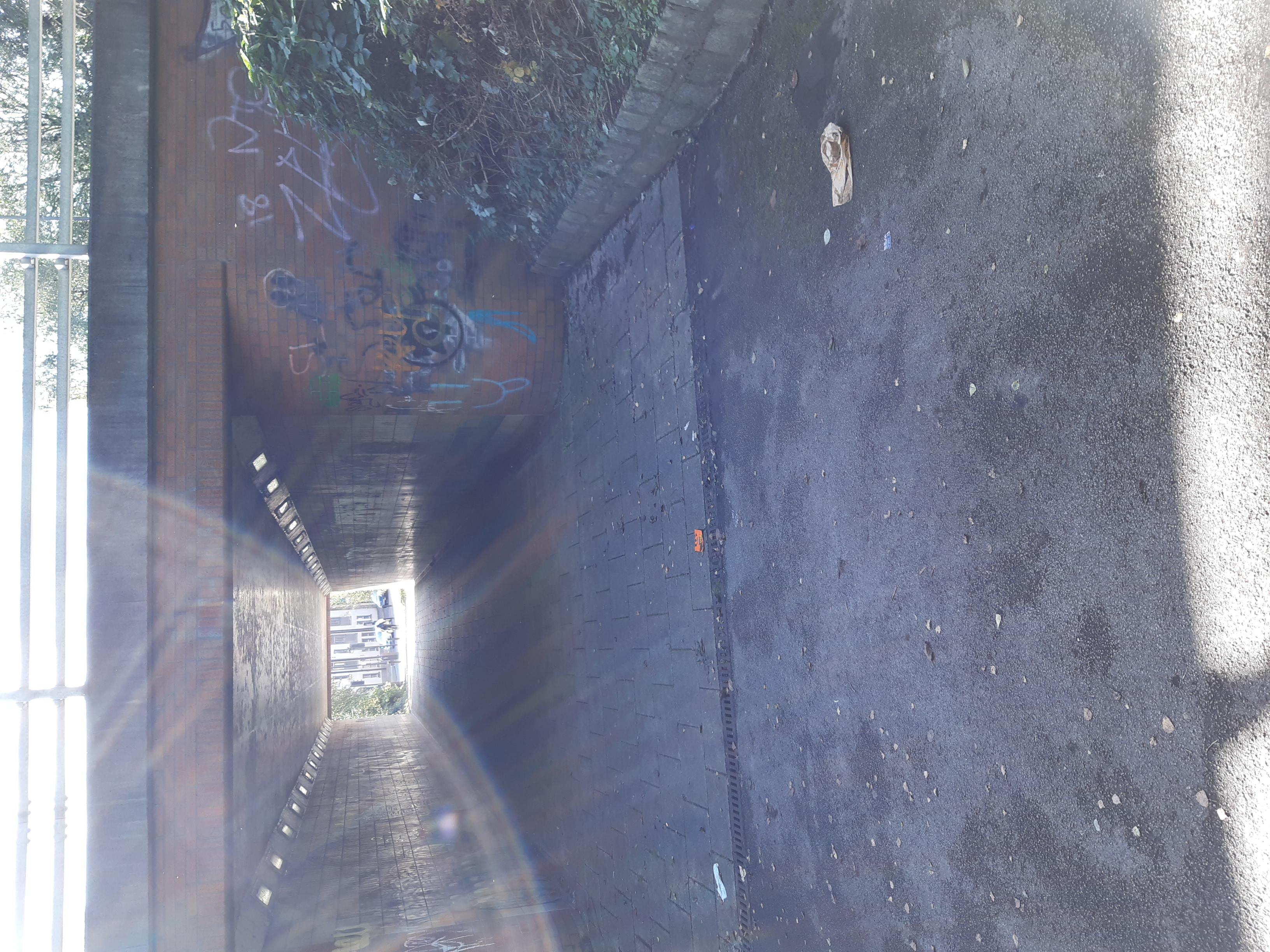 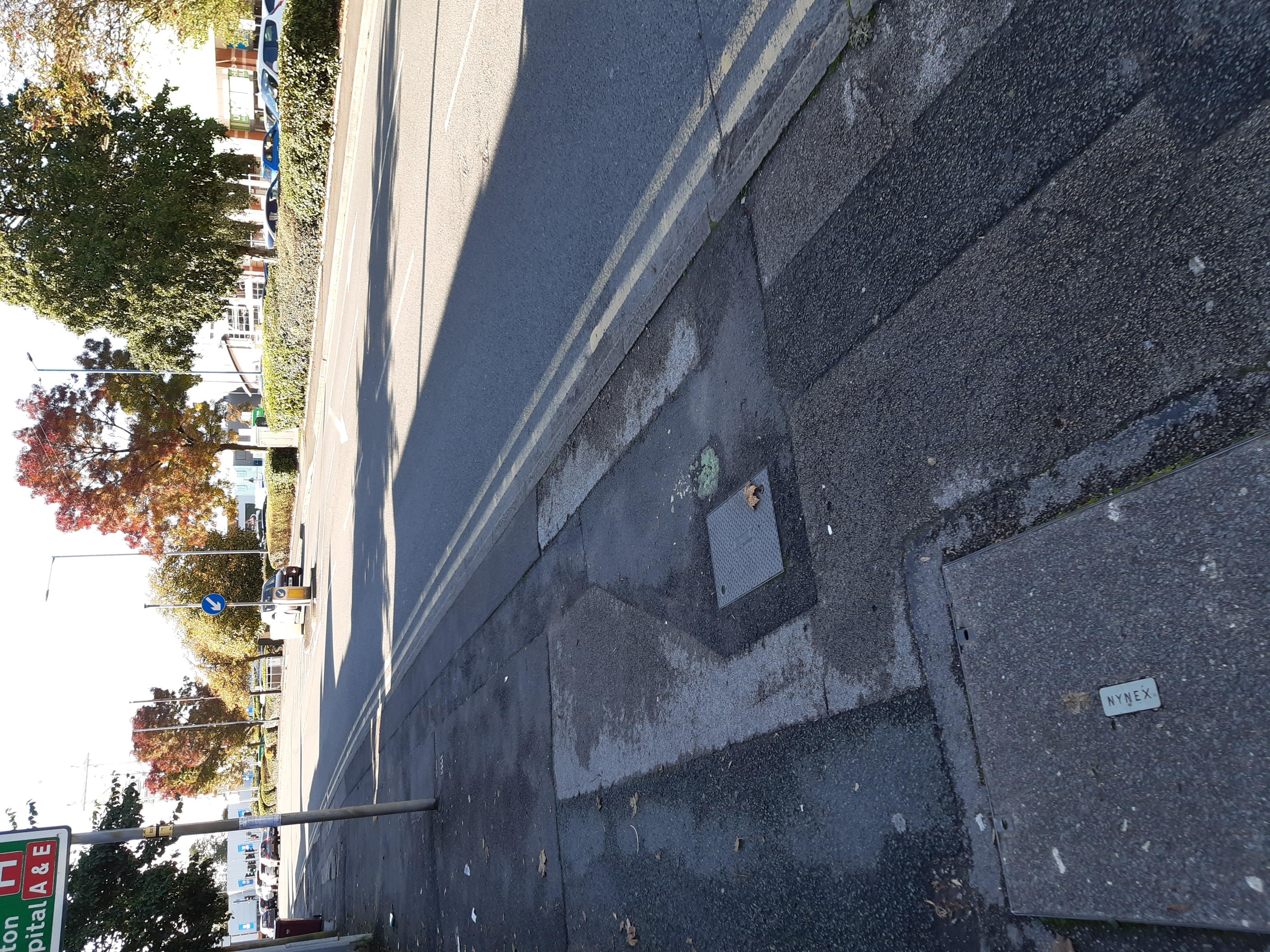 Action plan
Insight Collected from
BLGC
Police / PCSO’s
38 Businesses visited
University of Bolton
Community Groups
Churches
Primary Schools (Both staff & families)
3x Bike Libraries
Council officers / elected members
Bolton interchange
Wheels for All
Bolton CVS
Bolton Deaf society
Insight given
Would like to do it, but don’t have time
Don’t own a bike
I do it already, wish my workplace had better
 changing facilities
We have a salary sacrifice scheme at work for bikes but it’s not well used
It’s not safe
I can’t send my kids over that road, it’s too dangerous
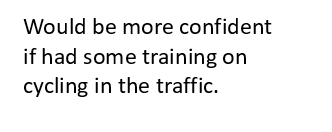 Too many hills in Bolton
Not from Bolton, I have to come in my car for convenience / time
Future actions
Recruit members for steering group

Meet as a group

Create education materials as directed by group 

Deliver family information sessions

Create a training programme around active travel modes

Development of activations within the community
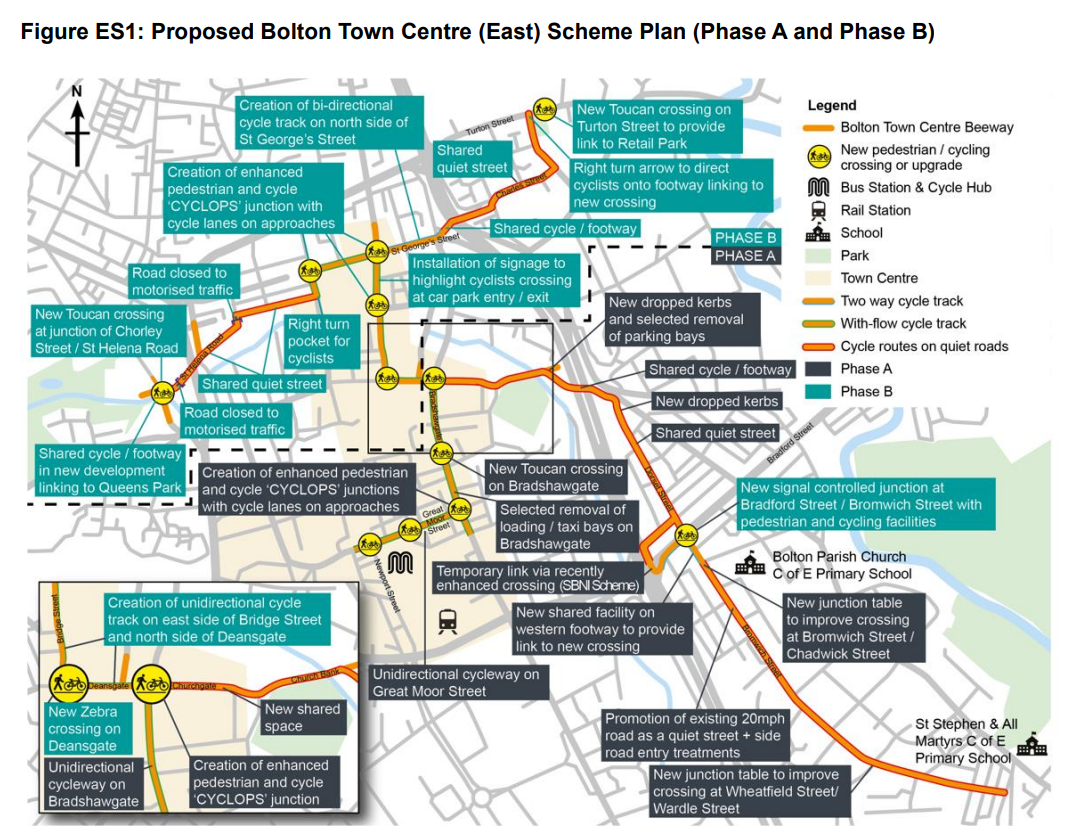